Ein Kind mit Bauchschmerzen
Sophia Firbas I  Kinderabteilung  I  09.11.2022
7 jährige Patientin
Kindertagesklinik
ÜW vom HA zum H2-Atemtest – V.a. Laktoseintoleranz
Seit 1 Jahr rez. Bauchschmerzen, Durchfälle
Anamnese
Periumbilikale Bauchschmerzen 
Seit etwa 1 Jahr, bereits mehrfache Vorstellung bei Haus- und Kinderarzt
Stuhl: immer wieder postprandiale Diarrhoe
Kein Erbrechen
Schulfehltage im letzten Monat: 4  


Unauffällig, zum Untersuchungszeitpunkt beschwerdefrei
Status
Lactose Atemtest
Ausgangswert 15 PPM
nach 1h Anstieg auf 19 PPM
nach 2h Anstieg auf 27 PPM
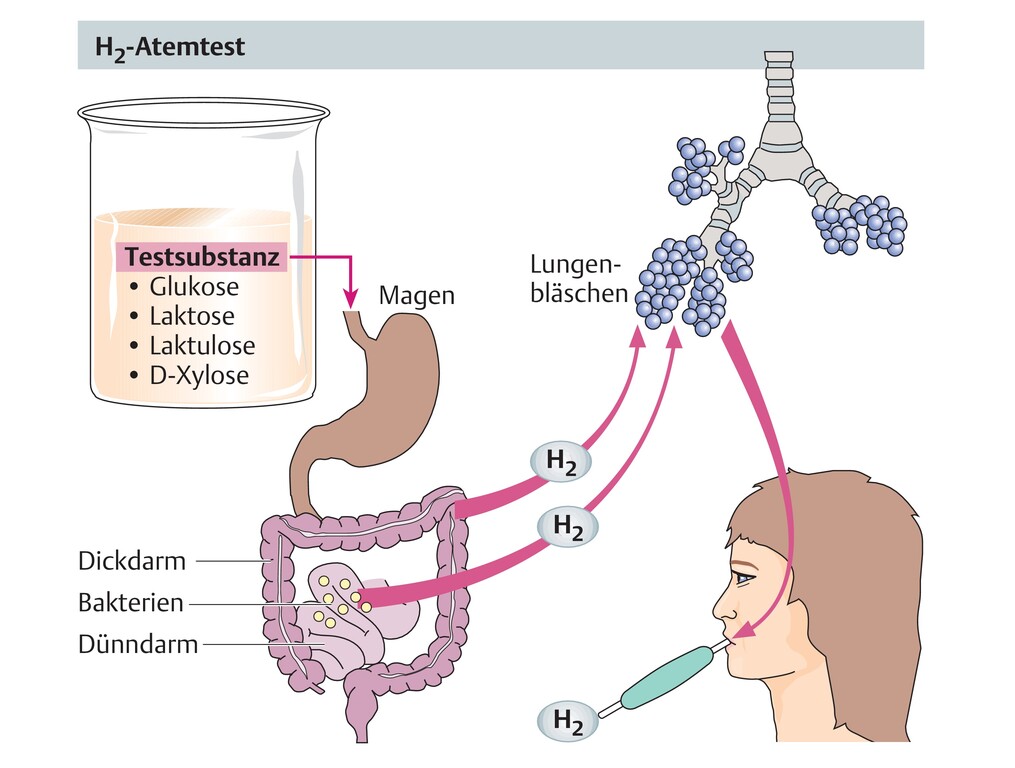 H2-Atemtest
Labor
BB, CRP, BSG, Profil 7, Lipase, Gerinnung, Immunglobuline
Calprotectin (<50)          90mcg/g
Zöliakiediagnostik
GliaA (0-14) AU/ml                  90
GliaG (0-14) AU/ml                120
DeamGliaA (0-14) AU/ml        20 
DeamGliaG (0-14) AU/ml          4
TransglutA (0-14) AU/ml         10
TransglutG (0-14) AU/ml           7
Weitere Diagnostik
Harnstreifen
Sono Abdomen
3x Stuhlkulturen
ParaPak
Hämoccult

                         unauffällig
Bauchschmerzabklärung
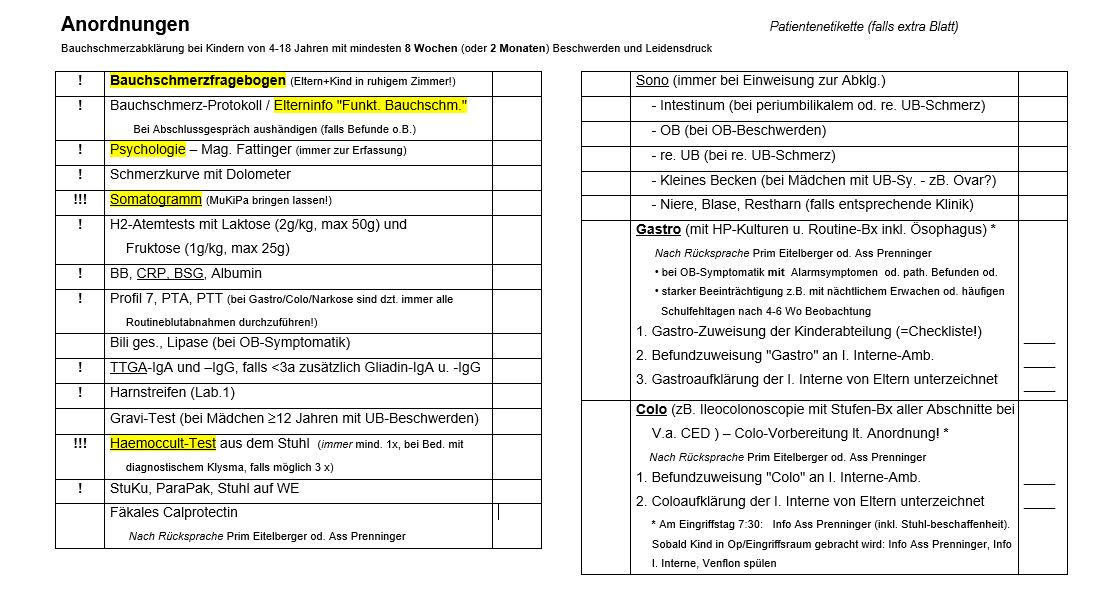 aaaa
Red Flags Bauchschmerz
Gewichtsverlust
Wachstumsstillstand/Verzögerung
Blut
Starkes Erbrechen
Chronischer starker Durchfall
Fieber
Familienanamnese für CED
Gelenksbeschwerden, Ausschläge
Hinweis auf psychiatrische Erkrankung
Differentialdiagnosen
Laktoseintoleranz
Reizdarmsyndrom
Zöliakie
Gastritis
CED
Obstipation
Funktioneller Bauchschmerz
Danke für die Aufmerksamkeit!
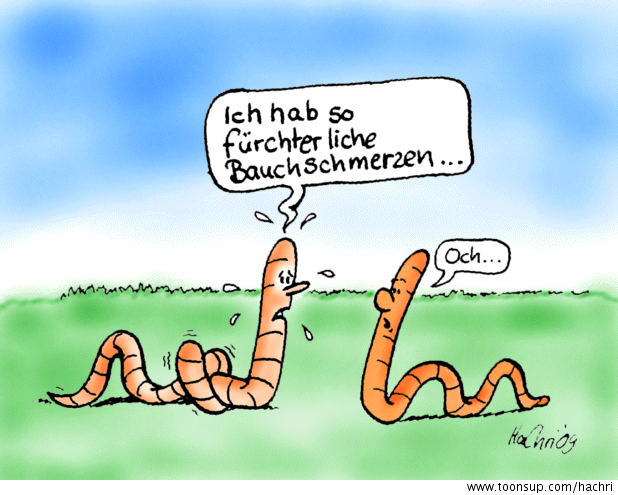